DEUTSCH
7.
Klasse
“Deutsche 
und
Usbekische
Städte“
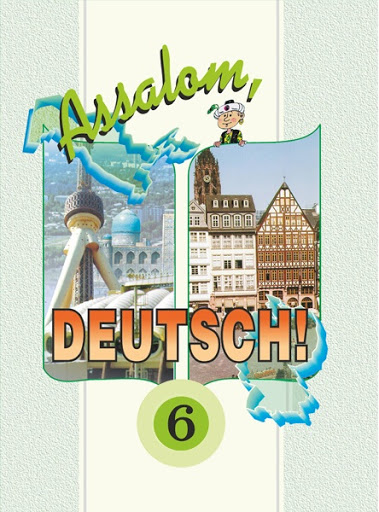 7
Plan der Stunde:
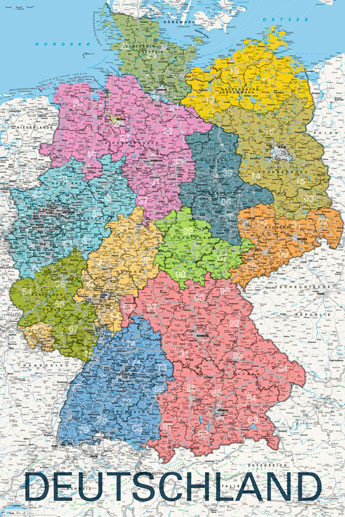 Wiederholung (Wappen)
Die Deutsche Städte (HV)
Die Usbekische Städte (HV)
Neue Vokabeln
Selbständige Arbeit
Wiederholung:
Finden sie richtige Antwort!
Wiederholung:
Berlin
Wiederholung:
Bayern
Wiederholung:
Sachsen
Wiederholung:
Mecklenburg-
Vorpommern
Wiederholung:
Nordrhein -
Westfalen
Hörverstehen:
Hören sie die Aussagen von Schüler. Was erzählen Sie?
Welche Städte haben Sie besucht?
Die deutschen Städte:
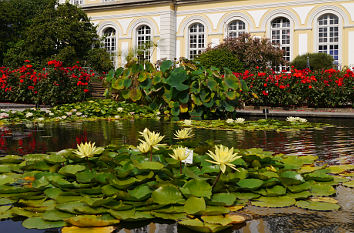 Bonn
Die deutschen Städte:
Köln
Die deutschen Städte:
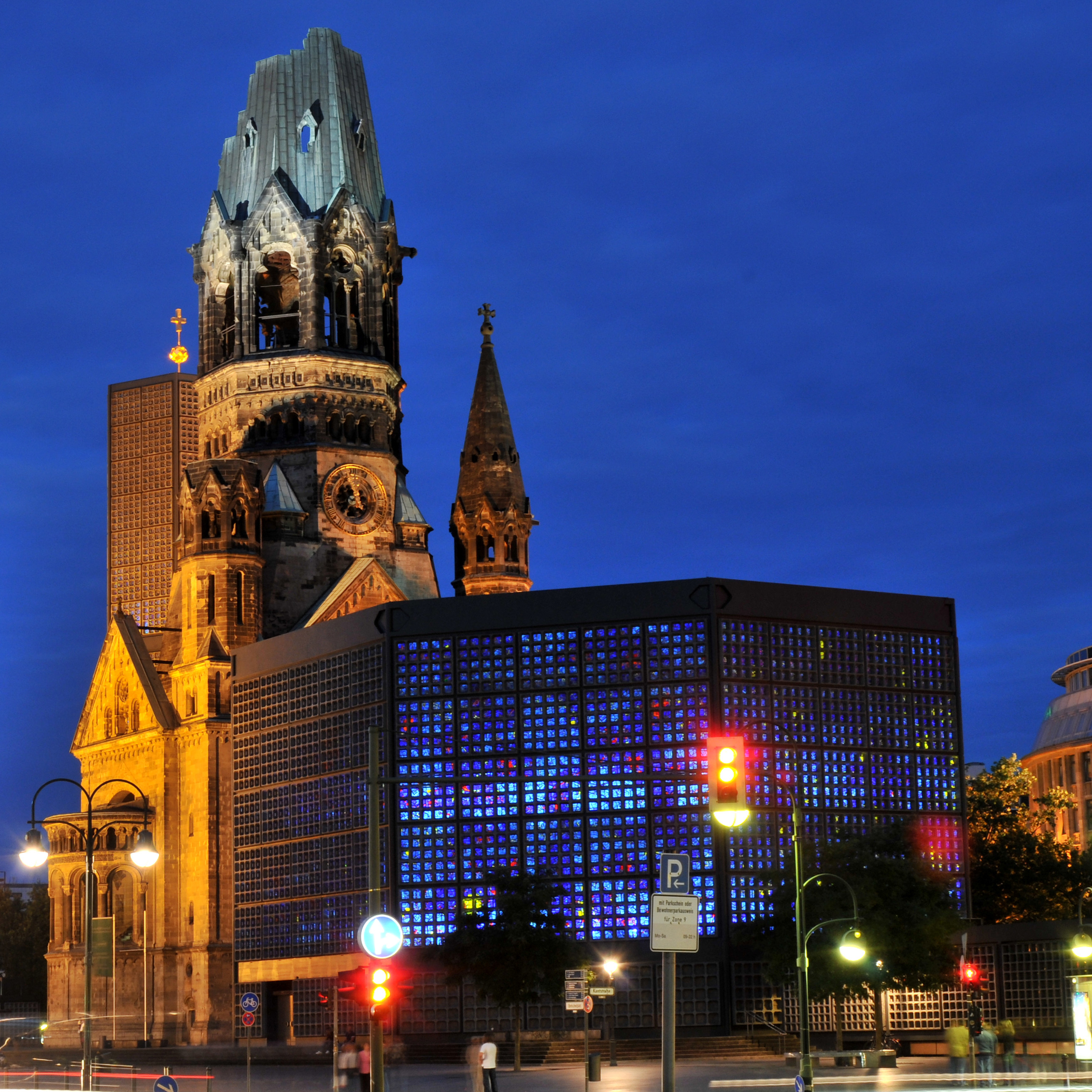 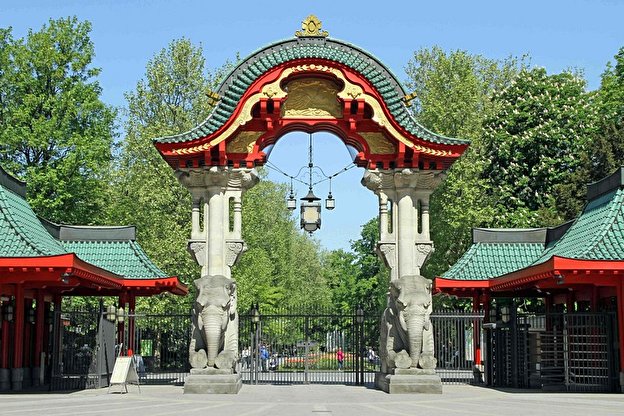 Berlin
Die deutschen Städte:
München
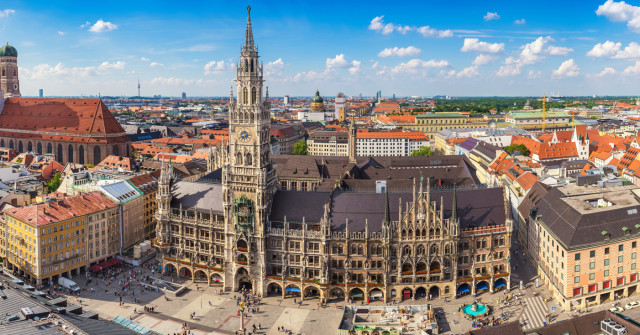 Hörverstehen:
Hören sie das Interview zu und beantworten sie die Fragen richtig!
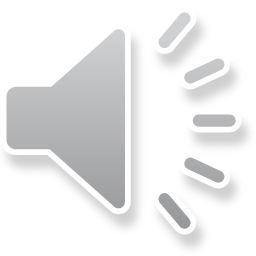 Übungen:
Übungen:
Übungen:
Übungen:
Wortschatz:
träumen von+Dat.
Das Rathaus
Die Erinnerung 
faszinierend
Das Wahrzeichen
Die Eintrittskarte
Das Wochenende  
Das Märchenland
Die Gastfamilie
Die Freundlichkeit
Orzu qilmoq
Ratusha, Hokimiyat
Xotira
Ajoyib
Belgi, ramz
Kirish chiptasi
Dam olish kunlari
Ertaknamo mamlakat
Mezbon oila
Samimiylik
Selbständige Arbeit:
Beantworten sie die Fragen!
1. Welche deutschen Städte kennen sie?
2. Welche alten Städte von Usbekistan kennen sie?
3. Wohin wollen sie reisen?
4. Was gefällt Ihnen an Deutschland?
5. Wofür sind die Städte bekannt? Z.B: Namangan ist eine Blumenstadt.
Hamburg ist für den Hafen bekannt. usw.